SUBASTA EN SOBRE CERRADO BIENES DEVOLUTIVOS INSERVIBLES
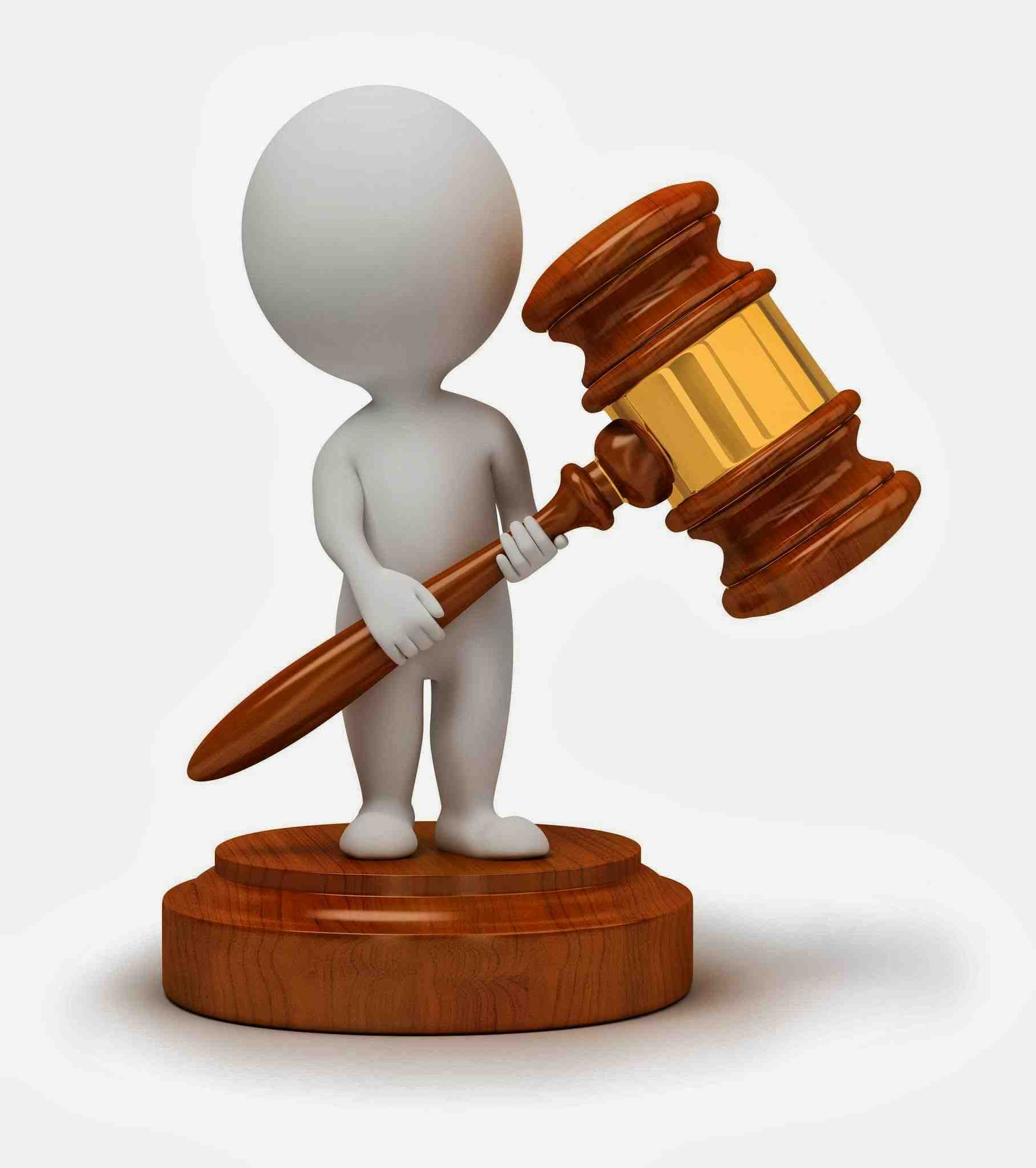 C.I. Turipaná - 2021
Activos a ofertar
Activos a ofertar
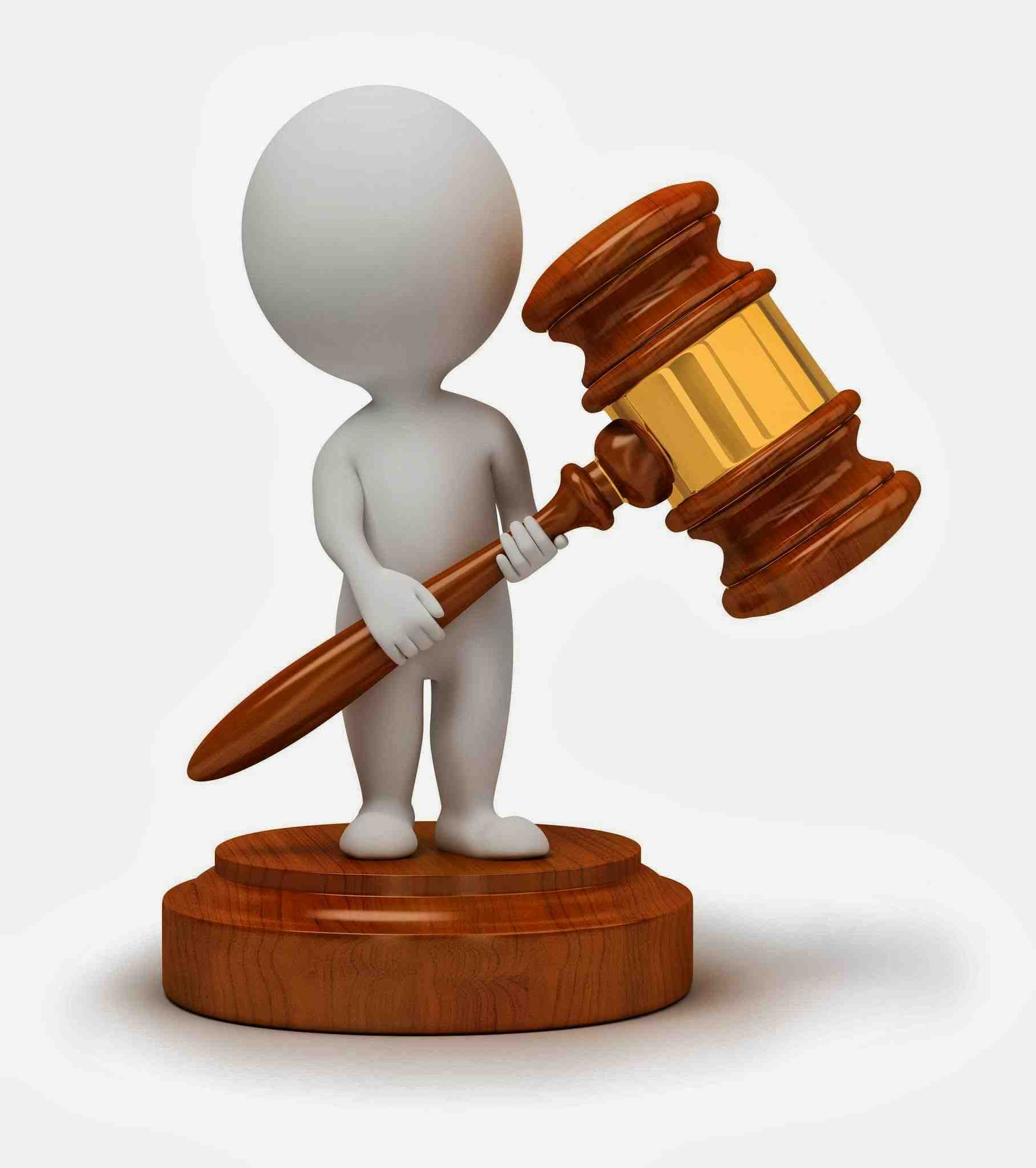 Valor a ofertar del Lote
$139.000
Cronograma
Criterios de verificación de la oferta
Participantes del proceso: público en general 
Número de lotes ofertados: Uno (1)
Proceso de adjudicación: Se tendrá en cuenta el mejor precio ofertado.
Ofertas en orden de llegada
Oferta comercial: el proponente debe informar el destino final de los bienes adquiridos en la presente subasta.
Lote Ofertado
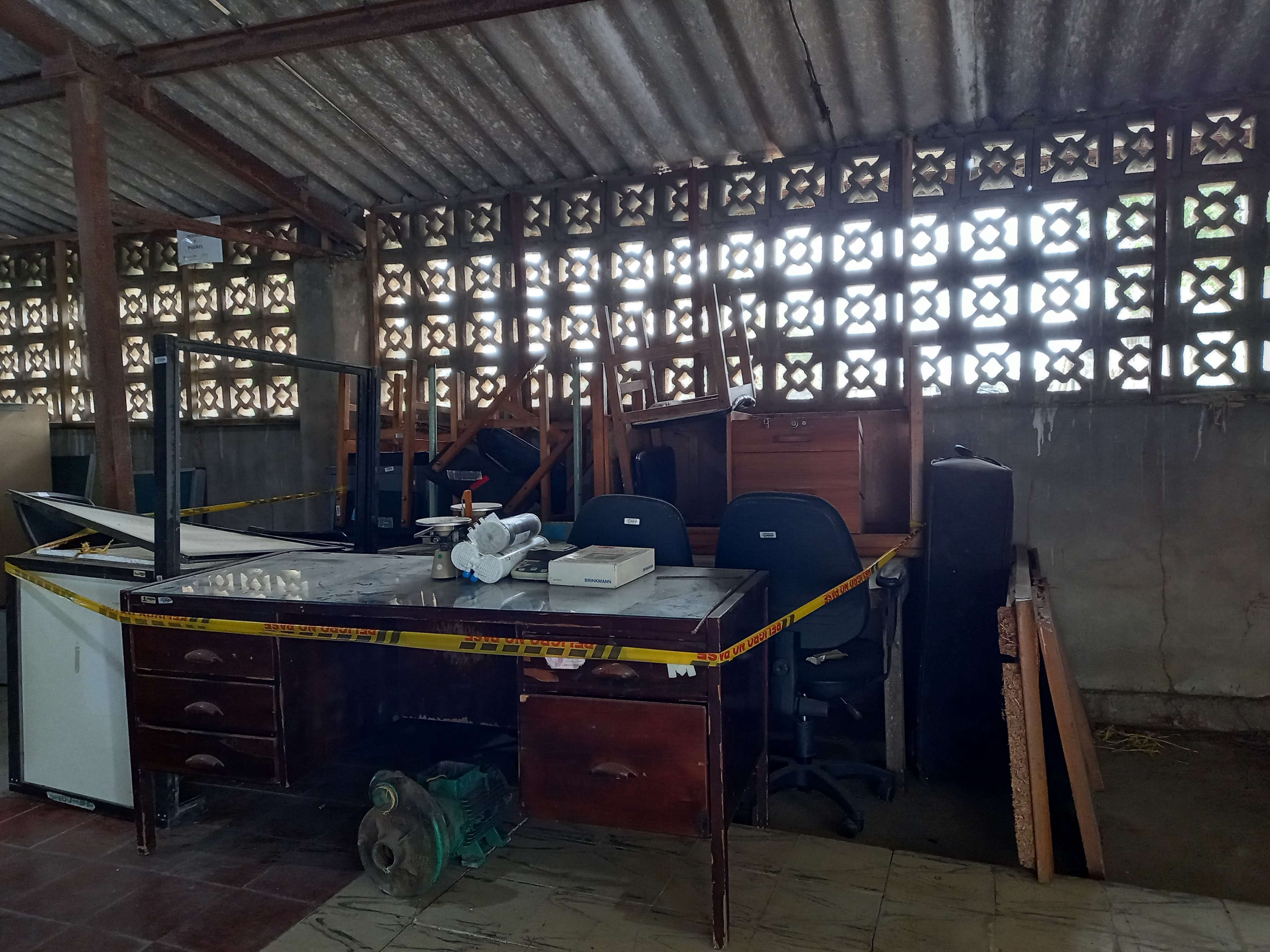 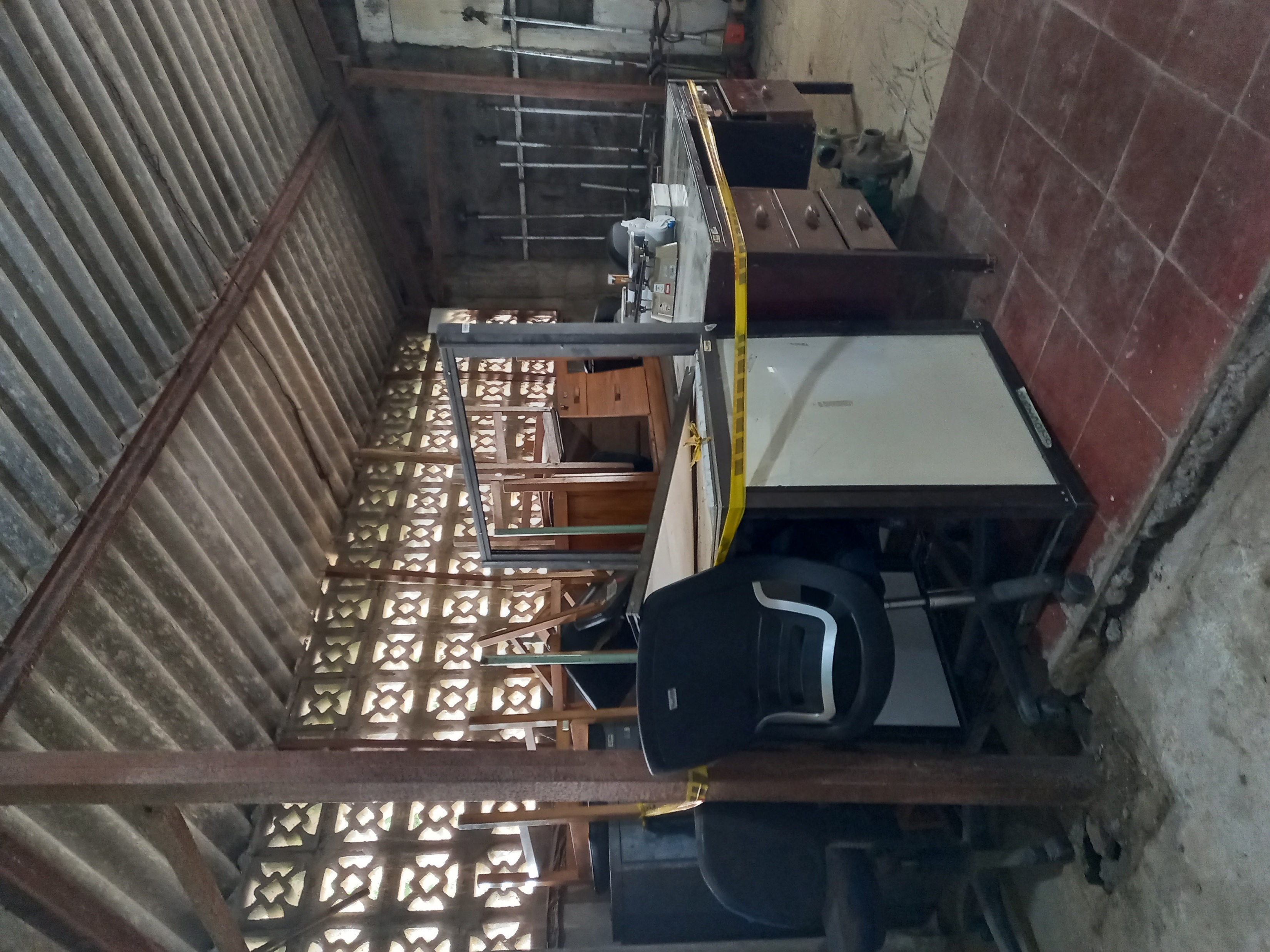